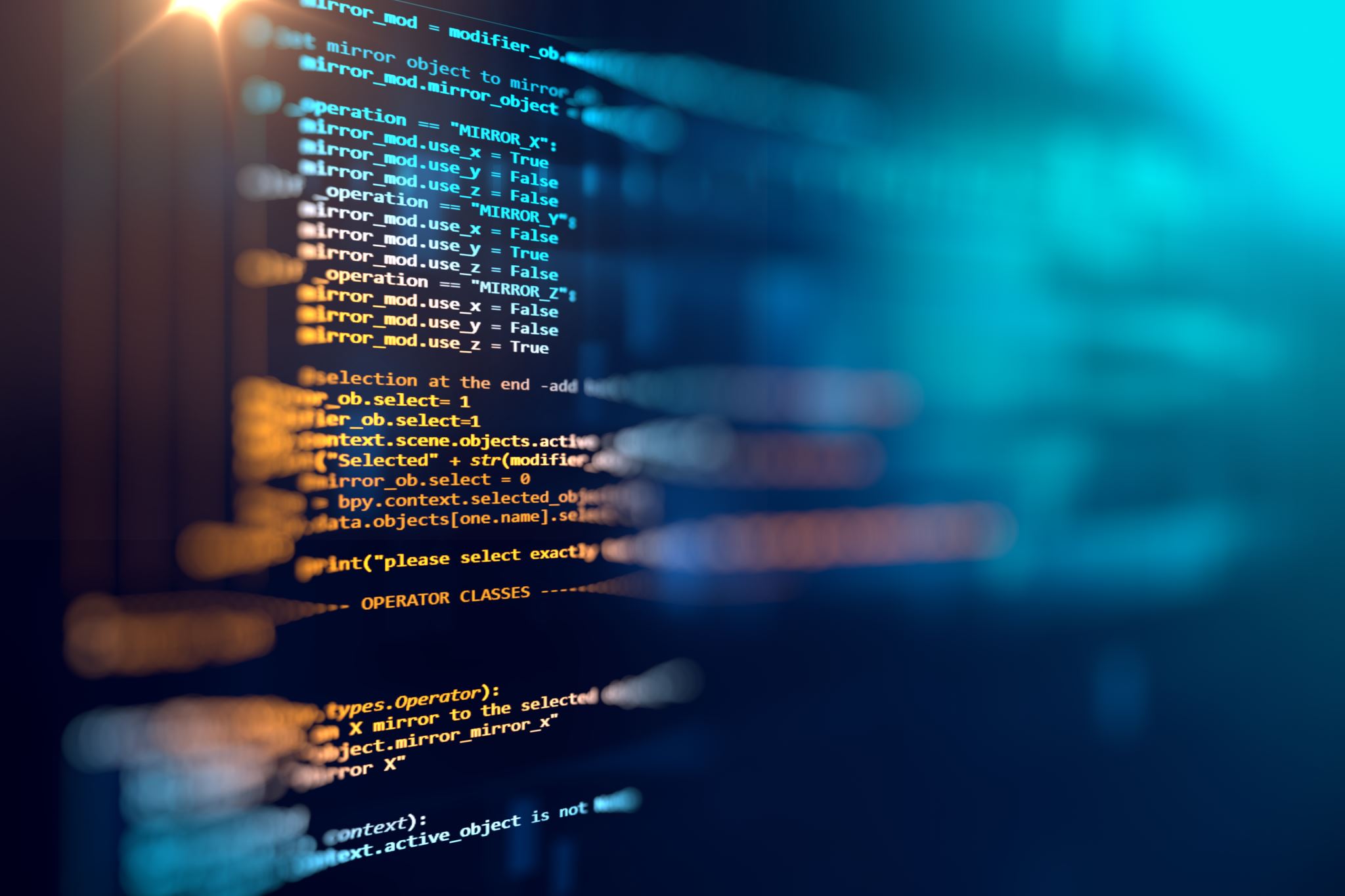 Privacy Updates
and the New General Data Protection Regulation (GDPR) Requirements

September 25, 2019
Panelists
BigBox’s Dilemna
Q: Should BigBox be concerned about GDPR or other privacy laws?
Q: What do privacy laws require of retailers that collect personal information from shoppers via in-store tracking technologies?
It depends on where your stores are located, where the consumers whose information is being collected are located, and what kinds of information you are collecting. Privacy laws vary from jurisdiction to jurisdiction, but generally, they protect “personal information” or “personal data,” which usually means information that can be used to identify a person or a specific device or is tied to a person or specific device. 

For example, when personal data is collected from consumers in the European Union or by stores located in the EU, as BigBox intends to do, the General Data Protection Regulation (GDPR) will likely apply.
GDPR
Companies must also provide consumers with certain rights, including:
right to access and correct the information stored about them;
data portability;
erasure (the “right to be forgotten”);
restriction of processing;
to object to processing of one’s personal data; and 
“not to be subject to a decision based solely on automated processing, including profiling, which produces legal effects . . . or similarly significant effects”.
Imposes many robust requirements on companies that collect personal data, including to: 
be transparent and provide consumers with clear notice of their privacy practices; 
obtain consent to process personal data in certain instances; 
ensure the company has appropriate security measures in place to safeguard the data; and 
adopt and adhere to a data retention policy, among other requirements
Federal Laws regulate different types of data, such as: 
health information (HIPAA), 
financial information (GLBA), and 
children’s information (COPPA)


Common to these laws are obligations to: 
provide individuals with notice of a company’s privacy practices; 
obtain consent for certain information collection, use and disclosure practices; and 
safeguard the data using reasonable security measures.
U.S. Laws
California recently enacted the California Consumer Privacy Act (CCPA), which becomes enforceable in 2020. 

Like the GDPR, this law introduces specific consumer rights (including the right to access and request deletion of personal information). 

Among other requirements, the CCPA also imposes specific obligations on companies that sell consumer personal information. 

Several other states have introduced privacy legislation in the last year and we expect more will follow.
California
If you are just trying to capture aggregate information, such as how many people came to your store, where they spent the most time, how they moved through the store, and the like, then you may not trigger any privacy laws. 


Every situation is fact specific.
Q: What if we are just trying to capture aggregate information, not information about any individual customers?
Q: The retail tracking provider we are considering working with offers our customers the ability to opt out of being tracked. Does that help?
A:  Probably, yes.
However, how does the opt out work?  And, how are the customers informed of the choices they have?
Lawfulness, fairness and transparency
	-What does your privacy notice say?
	-Is there an in-store mechanism?
	-Are you honoring the customer’s choices?
	-Are kids involved?
CCPA and GDPR Opt-Out Compared
Notification: Before or at collection, individuals must be notified of the categories of personal information that are being collected
Opt-Out: Businesses must enable and comply with a consumer’s request to opt-out (Cal. Civ. Code § 1798.120) 
-  Must include a “Do Not Sell My Personal          Information” link in a clear and conspicuous          location
-  Must not request reauthorization for at least 12          months after the person opts-out
-  Must train employees on handling consumer’s opt-          out requests
Related rights: Right to deletion (Cal. Civ. Code § 1798.105)
Consent: Has the data subject “freely given, specific, informed and unambiguous” consent?
Opt-Out: While “opt-out” rights are not expressly stated, they are in effect since consent can be withdrawn at any time
-  Silence, pre-ticked boxes or inactivity does   not constitute consent
Related rights: 
-  Right to rectification (Article 16)
-  Right to erasure or “the right to be forgotten”   (Article 17)
-  Right to restrict processing (Article 18)
-  Right to object to processing (Article 21)
Children
GDPR
CCPA + COPPA
Parental consent required for children under 16
Member states have the right to lower the age threshold but not lower than 13
Children must receive an age appropriate privacy notice
Applies to all processing consent requests
Consent required for children under 16
- Children can consent aged 13-16 
- Parental consent required for children under 13
COPPA – Applies to any websites or other online services directed to children or that knowingly collect personal information from children and must allow parents to:
- View the personal information collected about their         child and 
- Delete and correct that information
Q: We are thinking about using facial recognition technology and fingerprint scanners to help identify the people coming into our stores. Does that trigger any special concerns?
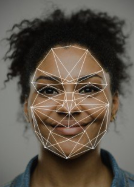 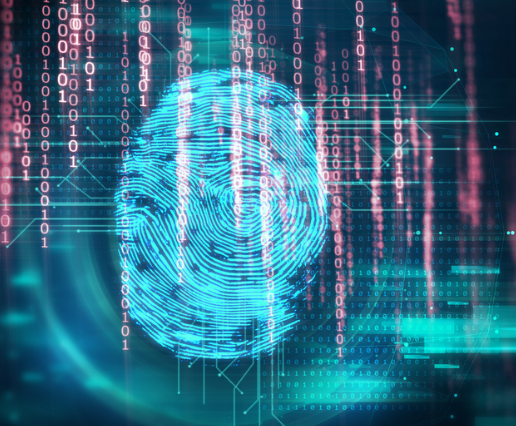 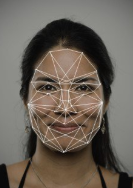 A:  Yes. in some jurisdictions, capturing any data about a unique individual (even if you don’t know who they are and make no effort to find out who they are) may trigger the application of privacy laws if you use a unique identifier to track them or if the image could be linked to a customer.
Q: We are thinking about using facial recognition technology and fingerprint scanners to help identify the people coming into our stores. Does that trigger any special concerns?
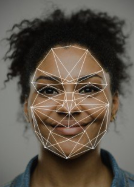 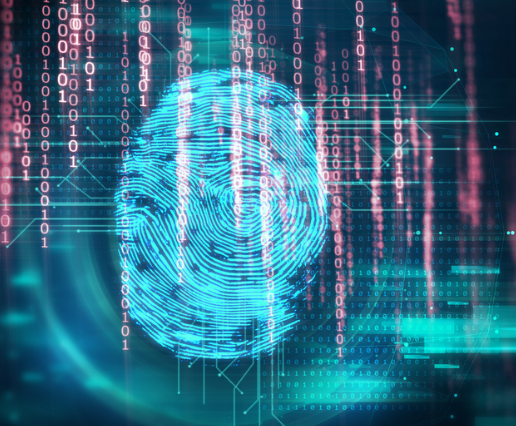 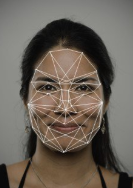 Because biometrics are the most “personal” of personally identifiable information, several  states (currently Illinois, Washington, and Texas, with other states considering similar legislation) regulate their use.
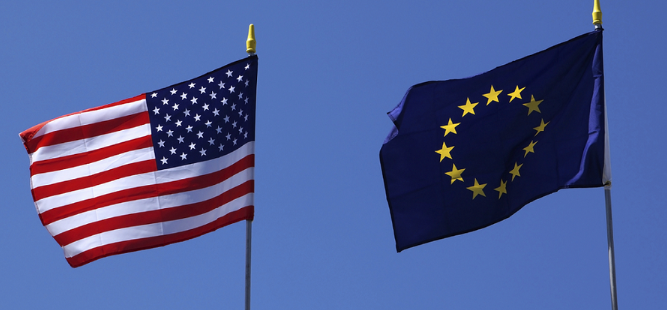 Q: Can you tell me more about the U.S. and EU biometrics laws and how they are enforced?
In Illinois, Washington, and Texas (with other states considering similar legislation), attempting to identify an individual using facial recognition or fingerprint scanning technology will trigger laws governing biometric data. 
Similarly, in the EU, biometric data that is used for the purpose of uniquely identifying a person is considered a “special category of personal data” for which processing is prohibited absent explicit consent or unless other exemptions apply.
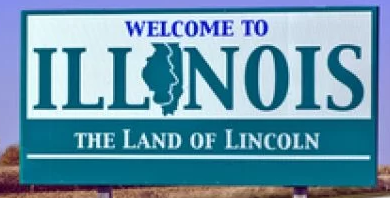 Q: Can you tell me more about the U.S. and EU biometrics laws and how they are enforced?
Illinois Biometric Information Privacy Act
What is Biometric Data? Retina, Iris or Hand Scans; Fingerprints, Voiceprints and Photographs
Passed in 2008; Five Class Actions Filed in 2015
Requirements: (1) Informed Consent; (2) Limited Disclosure; (3) No Profit; (4) Protect and Retain
Penalty: $1,000 Per Negligent Violation; $5,000 Per Intentional Violation
Q: Can you tell me more about the U.S. and EU biometrics laws and how they are enforced?
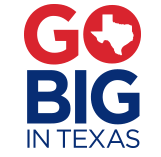 Texas Business and Commerce Code
What is Biometric Data? Retina, Iris or Hand Scans; Fingerprints, Voiceprints and Photographs
Requirements: (1) Informed Consent; (2) Limited Disclosure; (3) No Profit; (4) Store & Protect; (5) Destroy after one year
No private right of action.
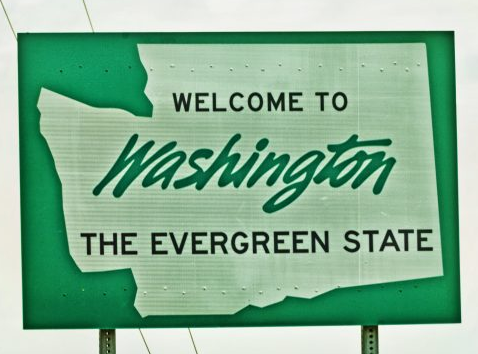 Q: Can you tell me more about the U.S. and EU biometrics laws and how they are enforced?
Washington House Bill 1493
What is Biometric Data? Retina, Iris or Hand Scans; Fingerprints, Voiceprints and Photographs
Signed into law on in 2017
Prohibits anyone from “enrolling a biometric identifier in a database for commercial purpose, without first providing notice, obtaining consent, or providing a mechanism to prevent the subsequent use of a biometric identifier for a commercial purpose.”
No private right of action.
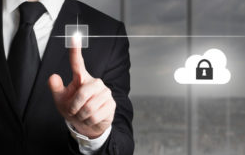 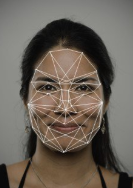 Q: We are thinking about using facial recognition technology and fingerprint scanners to help identify the people coming into our stores. Does that trigger any special concerns?
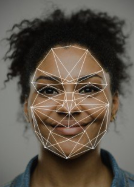 Key Take-Aways:
Be mindful of current and emerging U.S. and EU laws and regulations.
Make sure your Privacy Policy addresses the collection and use of biometric data.
Obtain informed consent before collecting or using any biometric data.
Inclusions in Your Privacy Policy
Q: How do companies approach drafting and implementing data privacy policies and thinking about ethical and reputational concerns?
What information is collected
  How it is collected
  How its used
  In case of a data breach …what?
  Disclosures
  Your rights
  Changes to the    policy
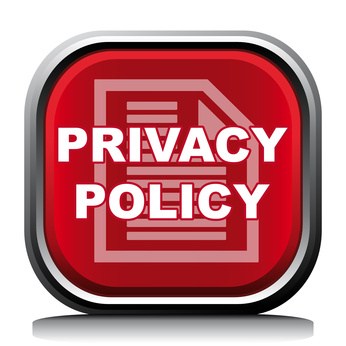 What is Collected?
Q: How do companies approach drafting and implementing data privacy policies and thinking about ethical and reputational concerns?
Name, contact info, employer, job title, credit card info, any identifier by which you may be contacted online or offline.
Internet usage, equipment type, IP addresses, info collected via cookies, web beacons, & other tracking technologies.
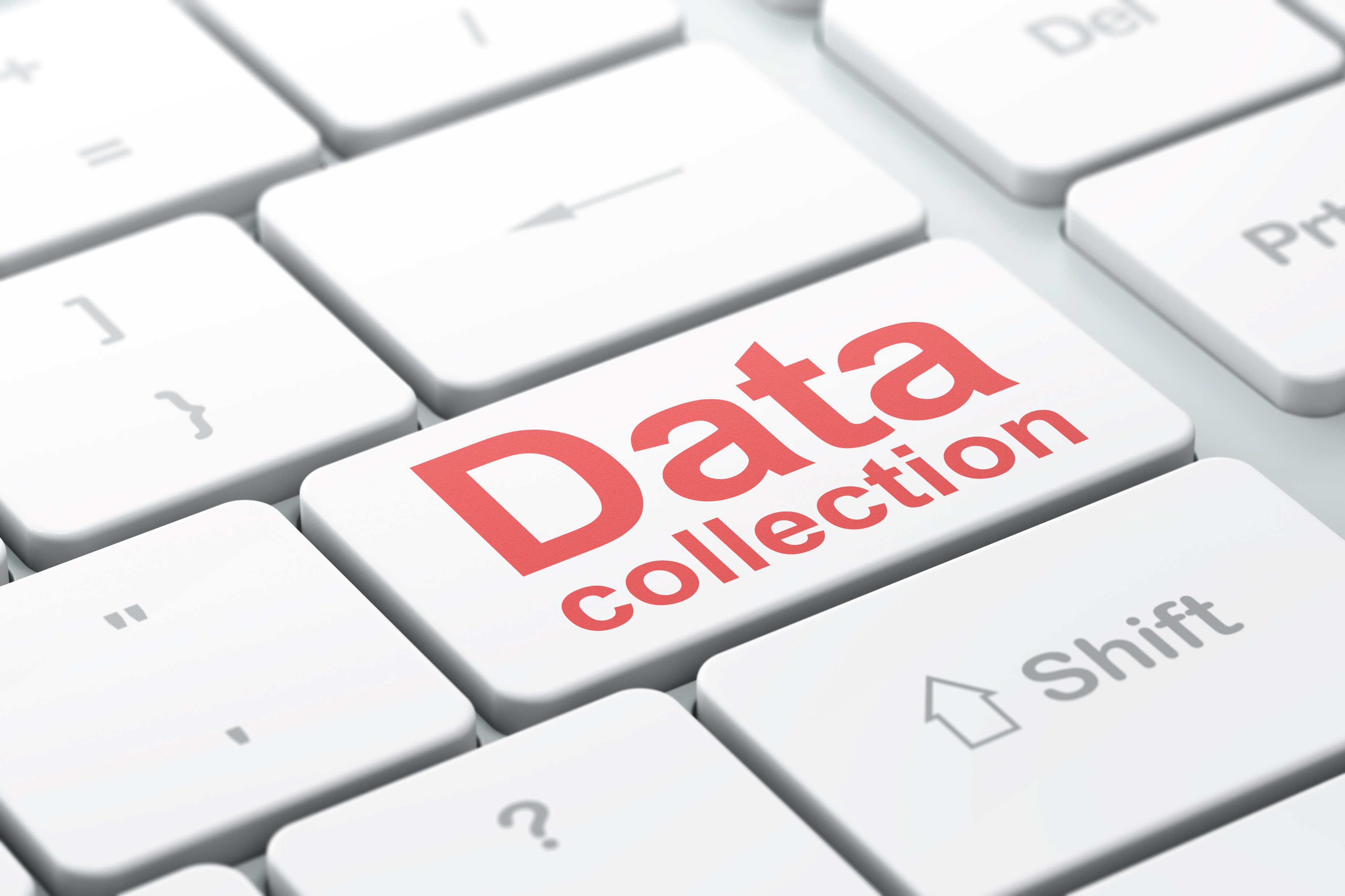 What else might be Collected?
Q: How do companies approach drafting and implementing data privacy policies and thinking about ethical and reputational concerns?
Records, correspondence, and other forms of communication user submits when contacting company
Info from online forms, and info provided when user signs up for an event or membership program
Info provided when user requests information about services
When user participates in a survey, contest, or responding to an online event evaluations 
Details of transactions when user makes an order
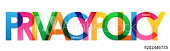 How Data is Collected?
Q: How do companies approach drafting and implementing data privacy policies and thinking about ethical and reputational concerns?
Through a website 
Through Apps
In email, text, and other electronic messaging between users to the website
When users interact with your Ads & Apps on 3rd party sites that link to your policy
Face to face contact
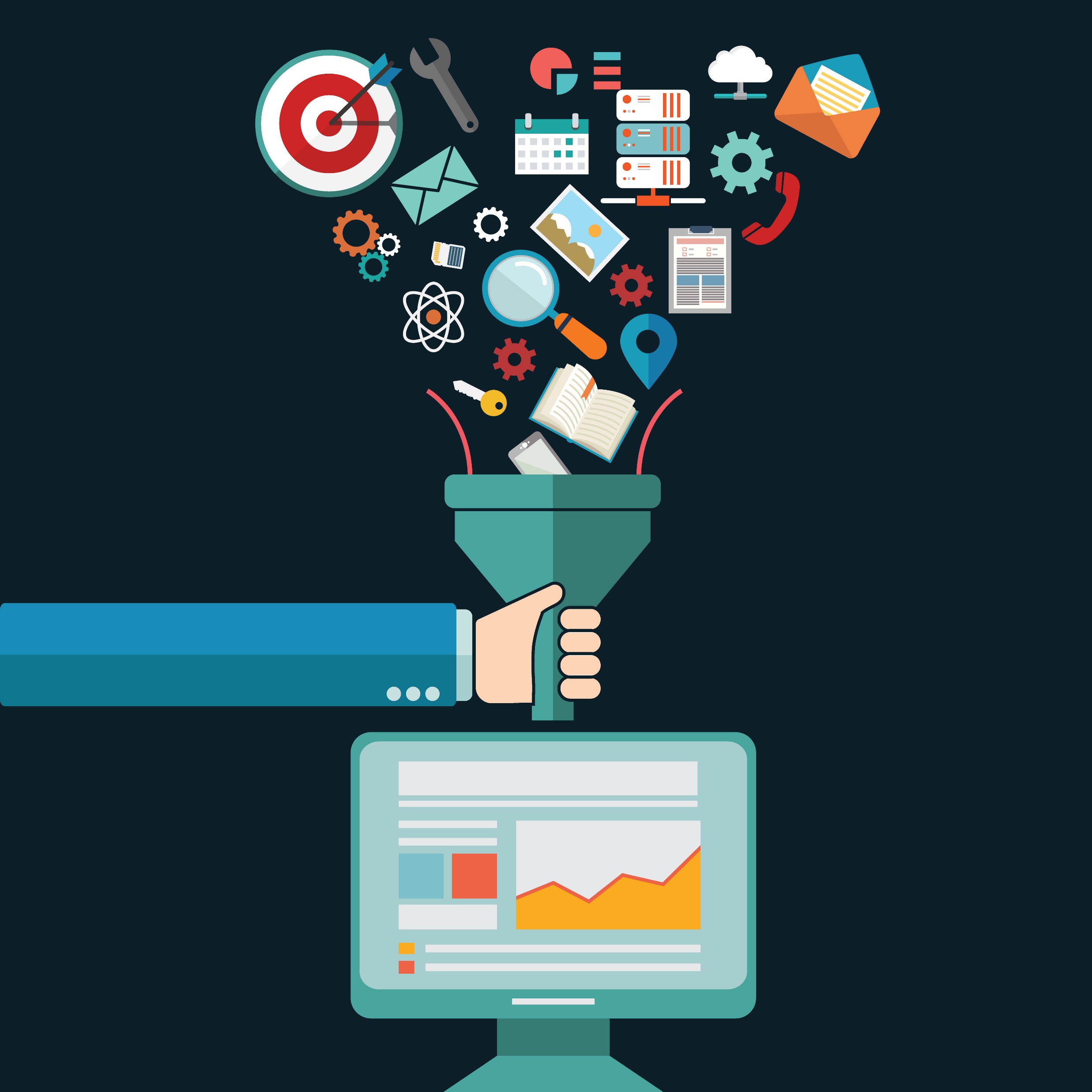 How Data is Collected?
Q: We are thinking about using facial recognition technology to help identify the people coming into the store.  Does that trigger any special concern?
Through the website 
Through Apps
In email, text, and other electronic messages between users to your website and you
When users interact with your Ads & Apps on 3rd party sites that link to your Policy
Face to face contact
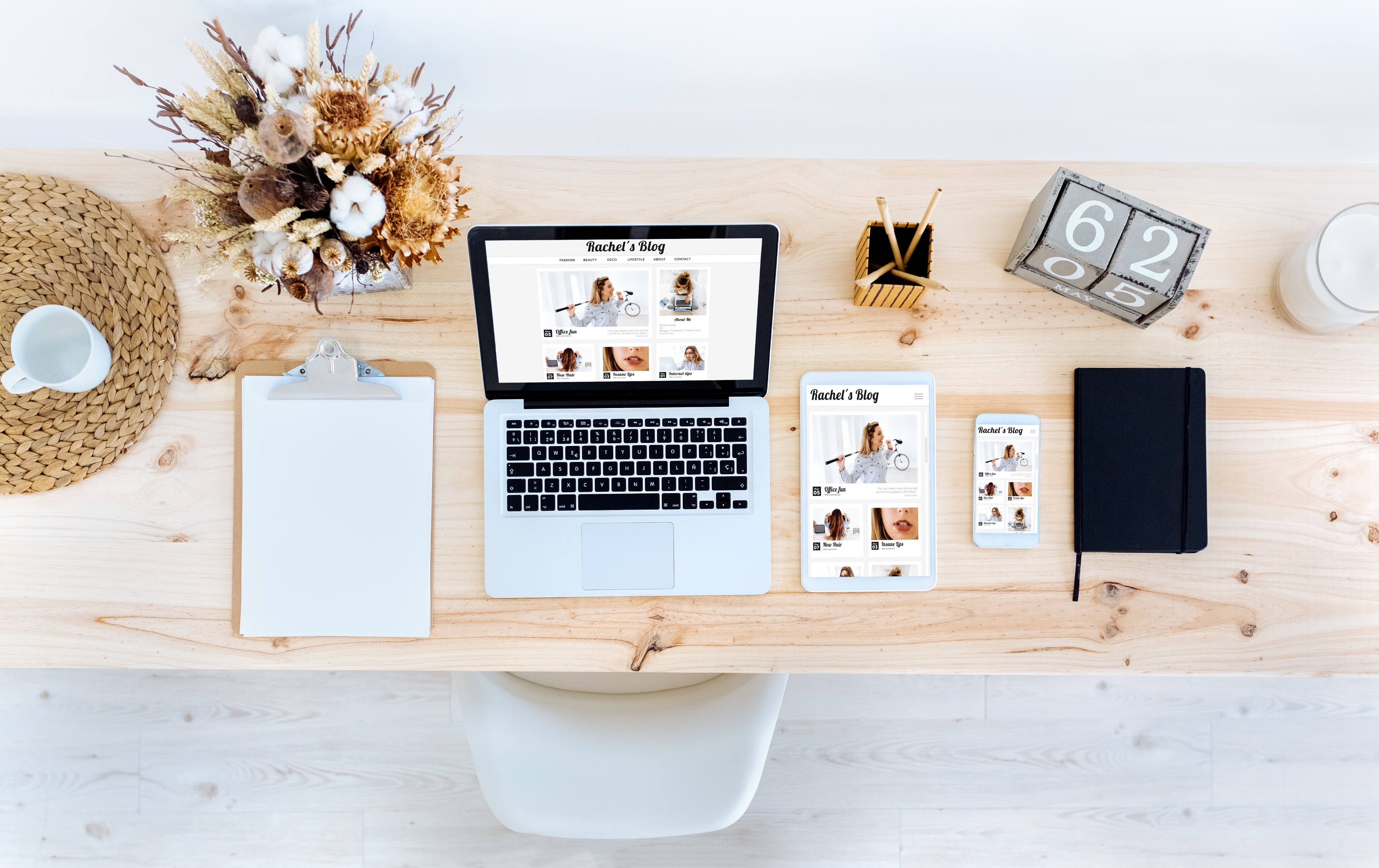 Why is Data Collected
Enables company to improve its website
  Delivers a better and more personalized customer experience
  Allows company to estimate audience size and usage patterns
  Stores information about users’ preferences
  Allows company to customize its website for individual needs 
  Speeds up user searches
  Recognizes user when they    return to company’s website.
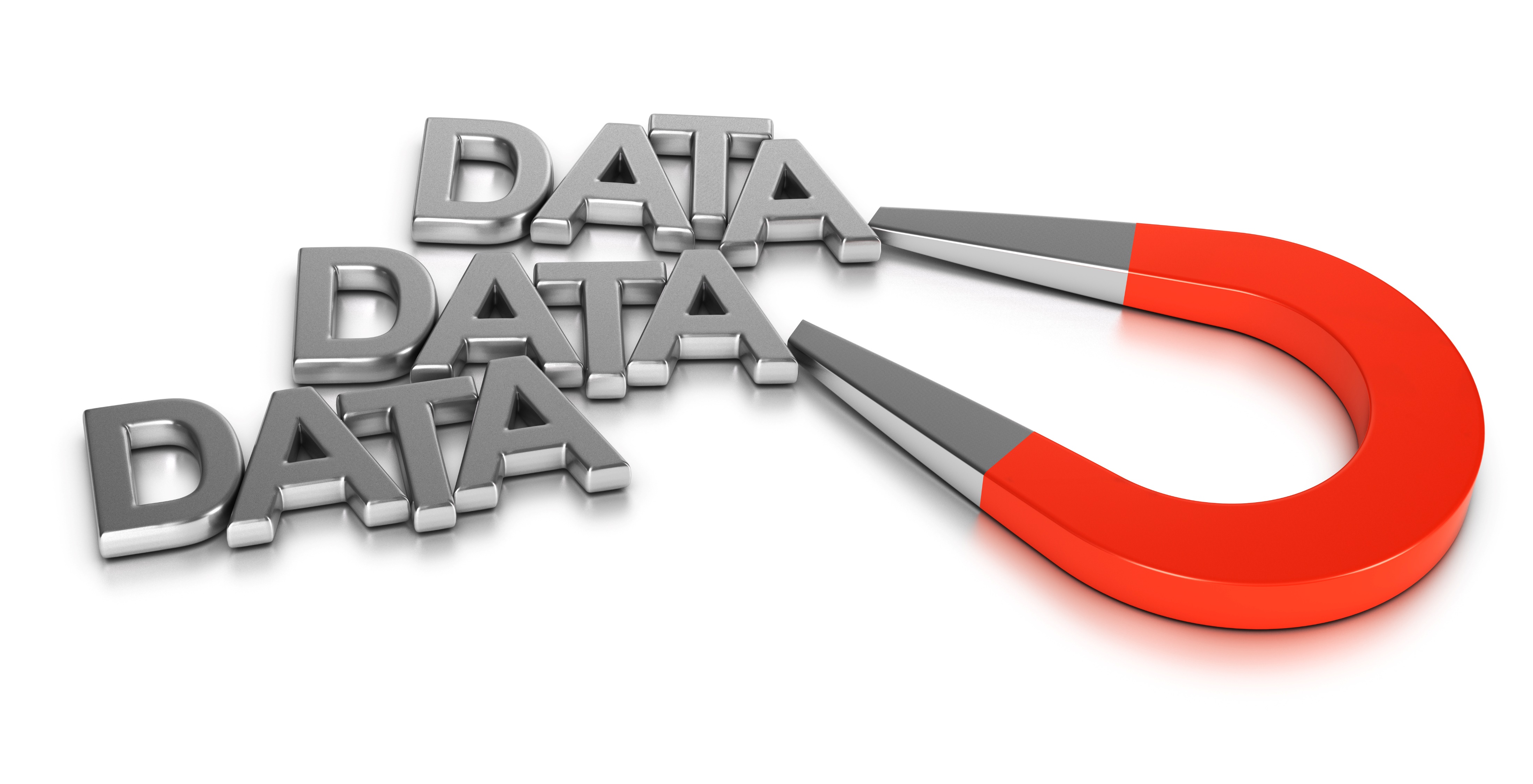 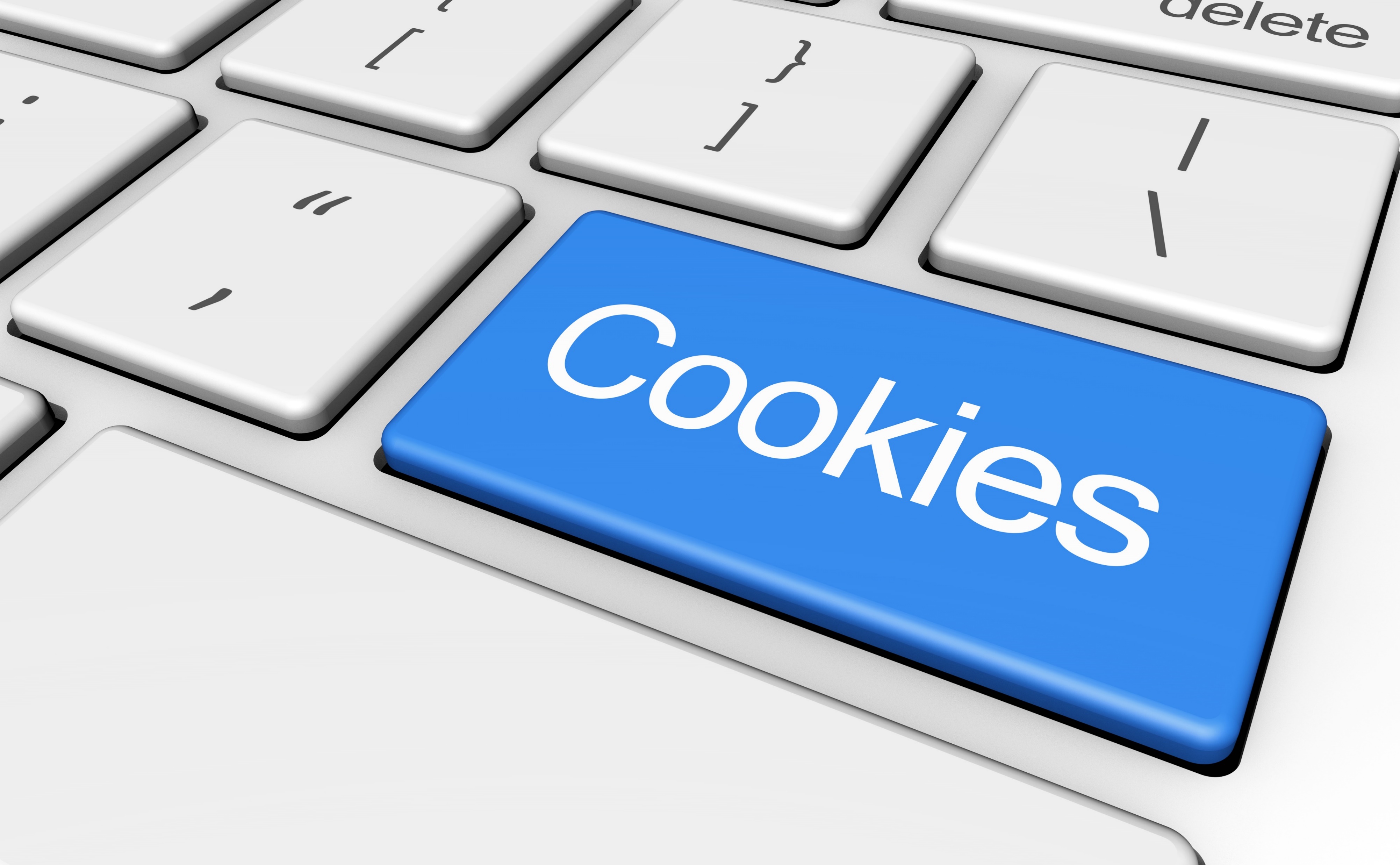 Other Important Items
Third-party use of cookies and other tracking technologies.
Disclosure of your information.
Choices about how we use and disclose your information. 
Tracking technologies and advertising
Disclosure of your information for third-party advertising. Promotional offers from the company. Targeted advertising.
Q: How do companies approach drafting and implementing data privacy policies and thinking about ethical and reputational concerns?
Your Rights
Q: How do companies approach drafting and implementing data privacy policies and thinking about ethical and reputational concerns?
You can access your data 
  You can correct your data  
  Request that it be deleted
  Broad rights under GDPR & CCPA
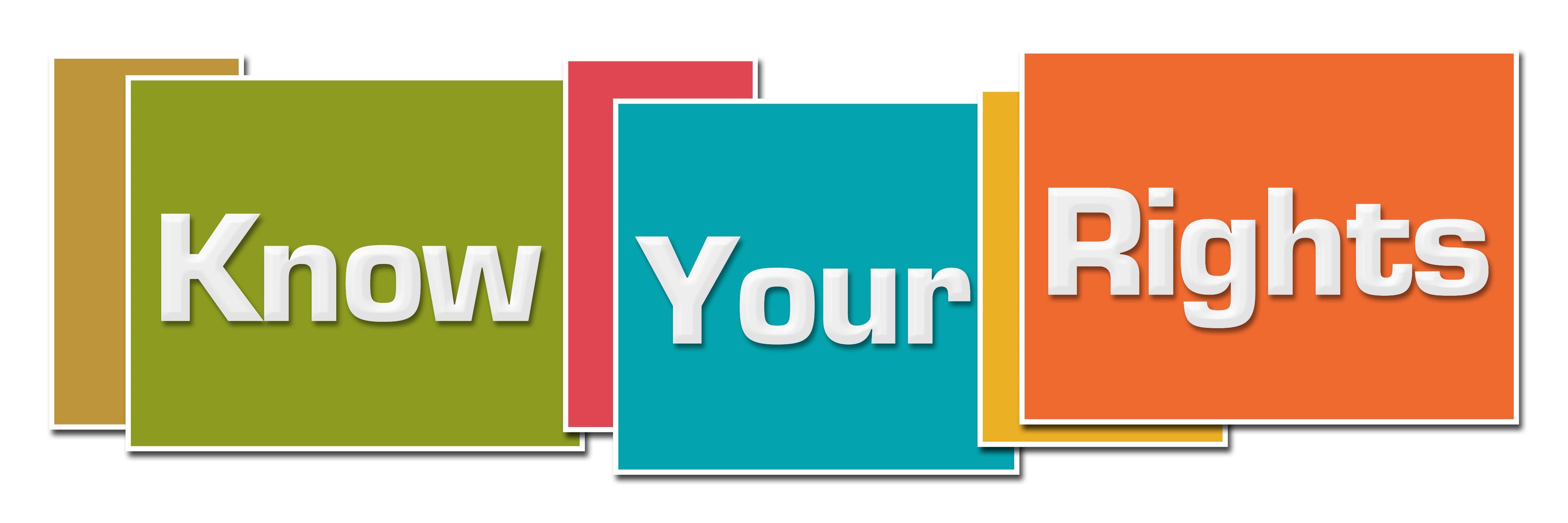 Take-Aways
Q: How do companies approach drafting and implementing data privacy policies and thinking about ethical and reputational concerns?
Have a Privacy Policy if you are   doing business with anyone in CA or the EU
Periodically review it as the law continuously  

Do your due diligence

Be transparent, even if a breach occurs
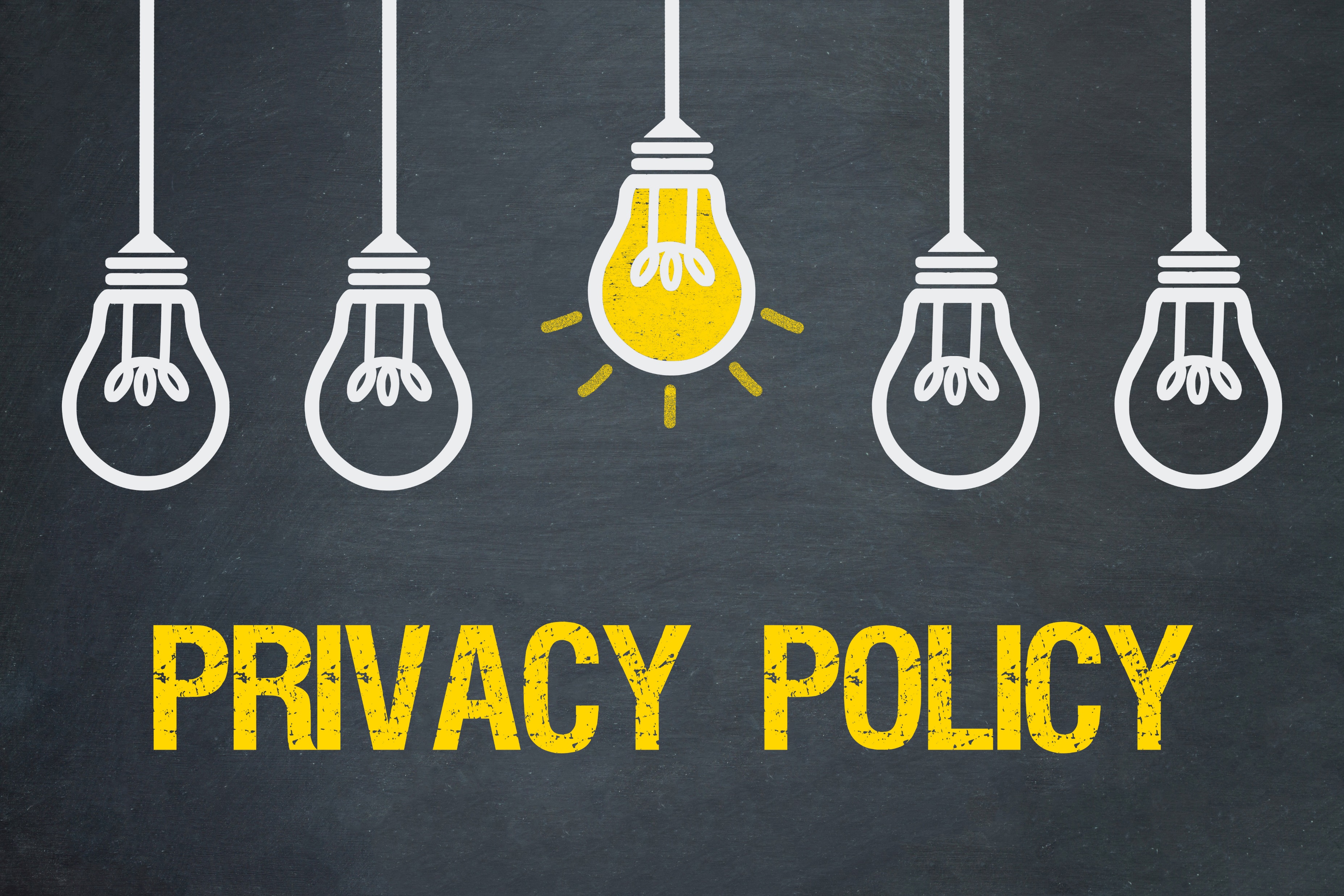 Q&a